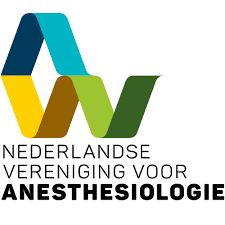 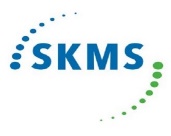 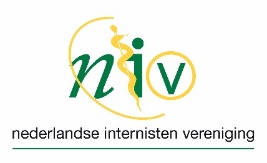 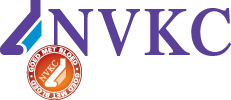 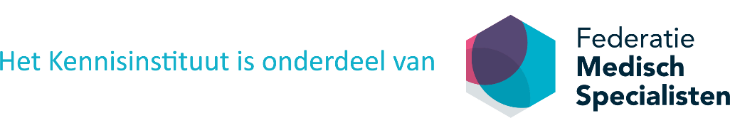 Richtlijn Bloedtransfusiebeleid 2020
Hoofdpunten wijzigingen t.o.v. vorige edities
Hoofdstuk Transfusiebeleid bij de niet acuut bloedende patiënt
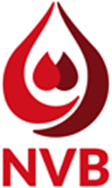 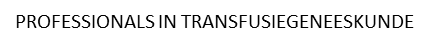 Algemeen
Relatief nog restrictiever t.o.v. eerdere Richtlijn;
Mate van restrictie blijft patiëntafhankelijk;
Na toediening eerste PC Hb bepalen en vervolgbeleid bepalen;
Overweeg bij klinische hematologische patiënten met anemie een restrictief transfusiebeleid op individuele basis een trigger te hanteren tussen 4,3-5,0 mmol/L of symptomen.
Transfusiebeleid niet-cardiochirurgische chirurgie
Transfundeer perioperatief bij electieve (m.n. onderzochte orthopedische, maar niet onlogisch ook oncologische) chirurgie en de gecontroleerd bloedende patiënt zonder comorbiditeit in de stabiele fase restrictief bij een Hb < 4,5 mmol/L;
Overweeg op patiënt specifieke basis een eventueel hogere transfusietrigger van 5 mmol/L bijvoorbeeld bij:
		Patiënten met een beperkte cardiopulmonale compensatiemogelijkheden of 			tekenen van cardiale ischemie
		Ouderen (>65 jaar) met preoperatieve anemie
Transfundeer 1 unit rode bloedcellen per keer en monitor het Hb.
Erytrocytentransfusiebeleid bij anemie en ACS
Overweeg één unit rode bloedcellen bij patiënten met een acuut coronair syndroom met een Hb van 5,0 mmol/L of lager;
Overweeg één unit rode bloedcellen bij patiënten met stabiel coronair lijden en klachten (verlaagde bloeddruk en verhoogde hartslag) met een Hb van 5,0 mmol/L of lager;
Transfundeer 1 unit rode bloedcellen per keer;
Monitor de Hb-waarde voor een volgende transfusieorder.
Transfusiebeleid bij volwassenen cardiopulmonale chirurgie
Transfundeer rode bloedcellen bij niet-bloedende patiënten die een cardiochirurgische ingreep hebben ondergaan bij een Hb van 4,7 mmol/L of lager;
Transfundeer 1 unit rode bloedcellen per keer;
Monitor de Hb-waarde voor een volgende transfusieorder.
Transfusiebeleid voor IC-patiënten
Transfundeer 1 unit rode bloedcellen bij IC patiënten bij Hb van 4,3 mmol/L of lager;
Overweeg transfusie van 1 unit rode bloedcellen bij IC patiënten met een acuut coronair syndroom bij Hb 5,0 mmol/L of lager;
Monitor de Hb-waarde voor een volgende transfusieorder.
Erytrocytentransfusiebeleid bij neonaten met anemie
Transfundeer met 15 ml/kg met een transfusiesnelheid van 5 ml/kg/uur.


Selecteer bij massale transfusies (>80 mL/kg/ <24 uur of toedieningssnelheid > 5mL/kg/uur) aan neonaten erytrocyten ≤5 dagen oud.
Verwijzingen
Link: richtlijn pagina’s 89 t/m 203